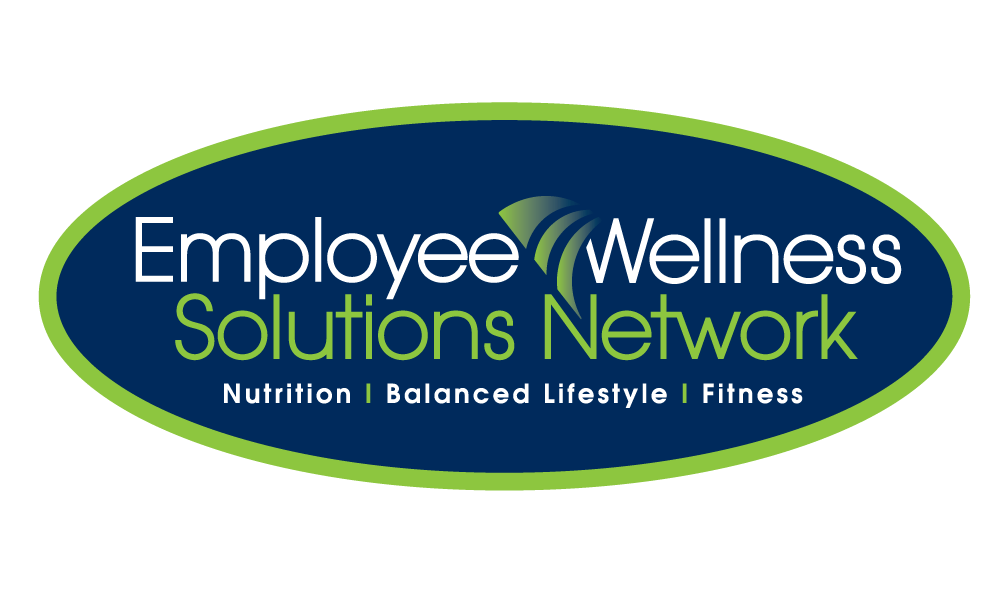 corporate wellness membership
A starting point for any-sized organization!
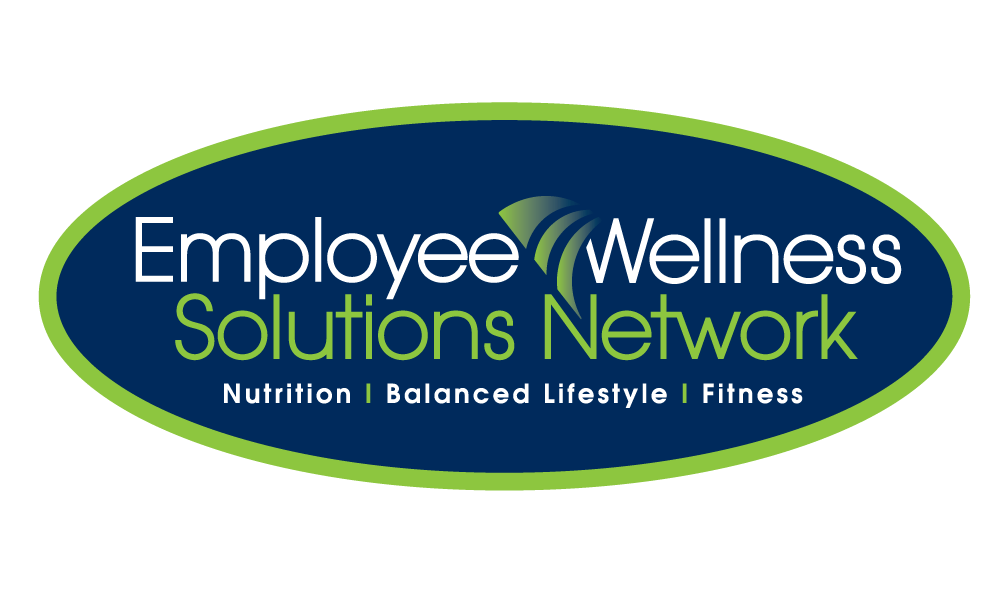 great wellness programs
Supportive Leadership
Integrative and Strategic Planning
Promotion of Sustainable Behaviour Change
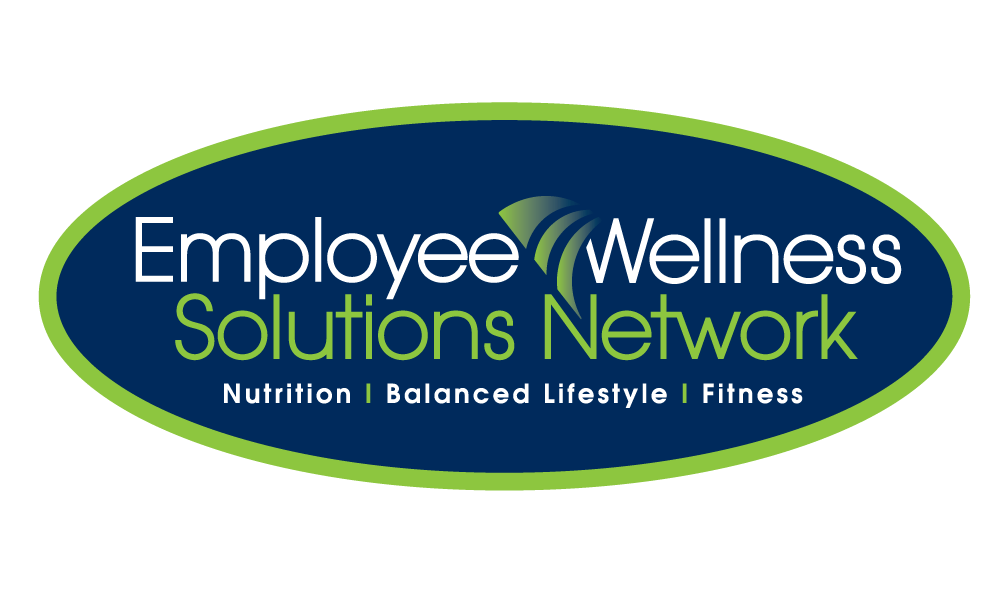 adult learning
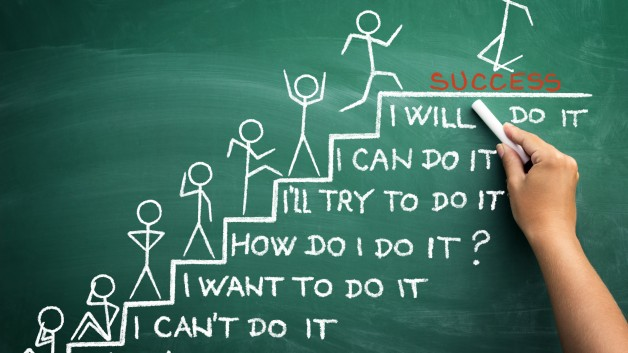 What works?

Repetition
Bite-size messages
Meaningful to individual
Supportive environment
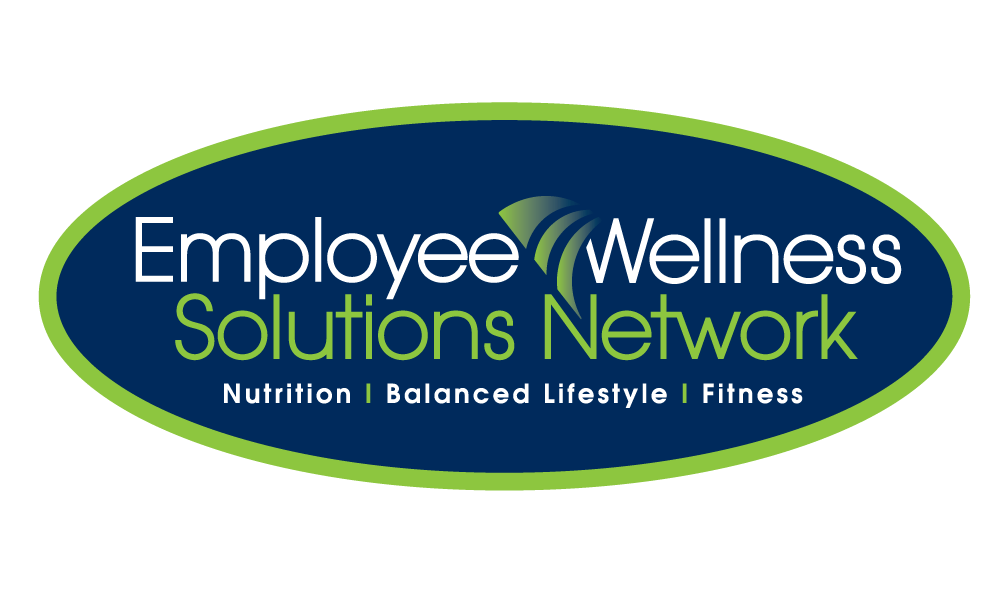 membership program components
Ongoing Strategy
Individual Programming
Awareness Programming
Team Building
Ongoing Support and Coaching
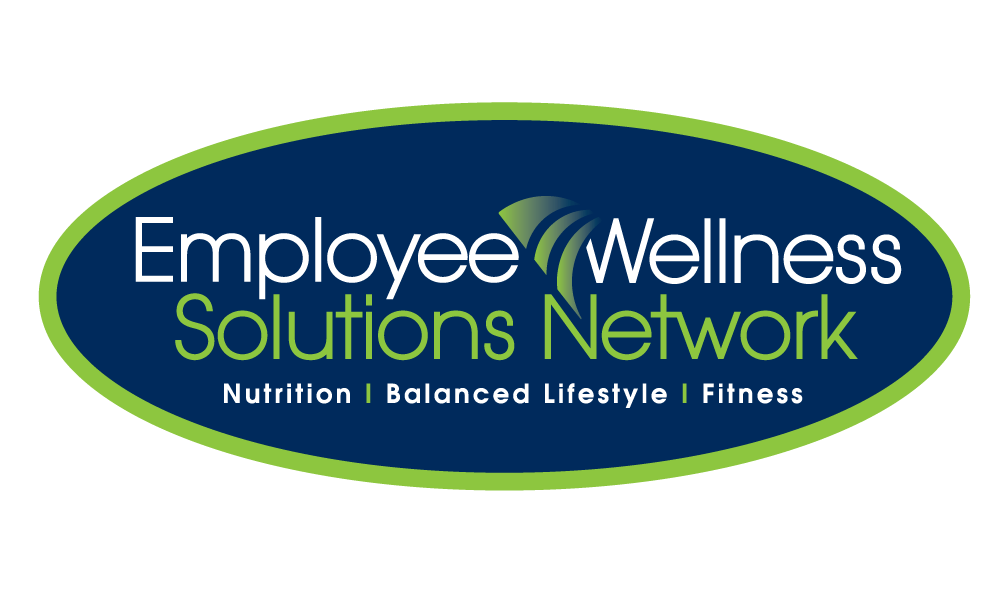 corporate wellness membership
silver membership
gold membership
platinum membership
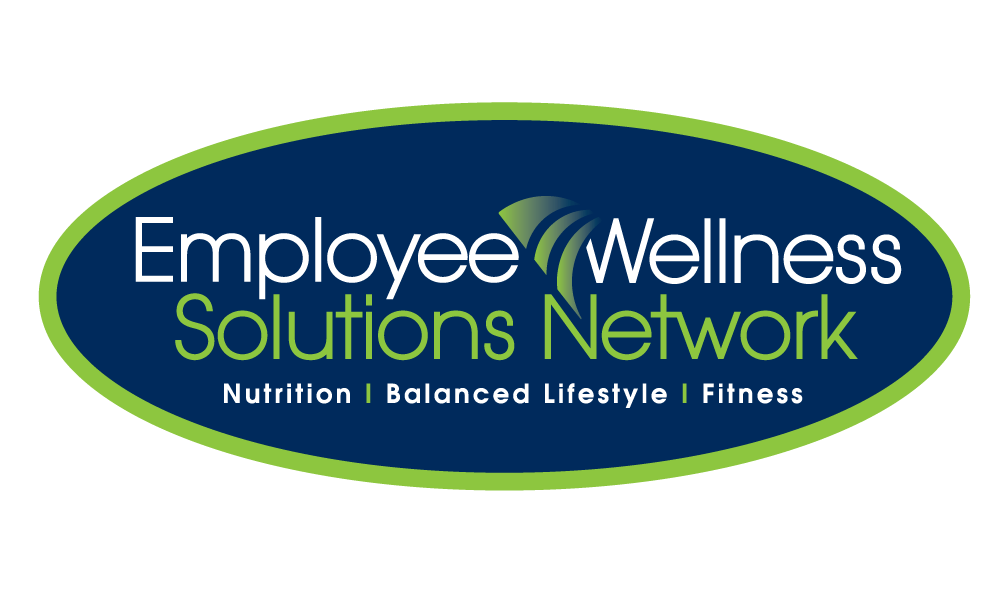 Includes:
Wellness Strategy Call
Family Webinars
Monthly Newsletter
Individual Challenges
3 Poster Sets
3 E-Campaigns
5 EXTRA Credits
10% off Additional Credits
silver membership
$145/month
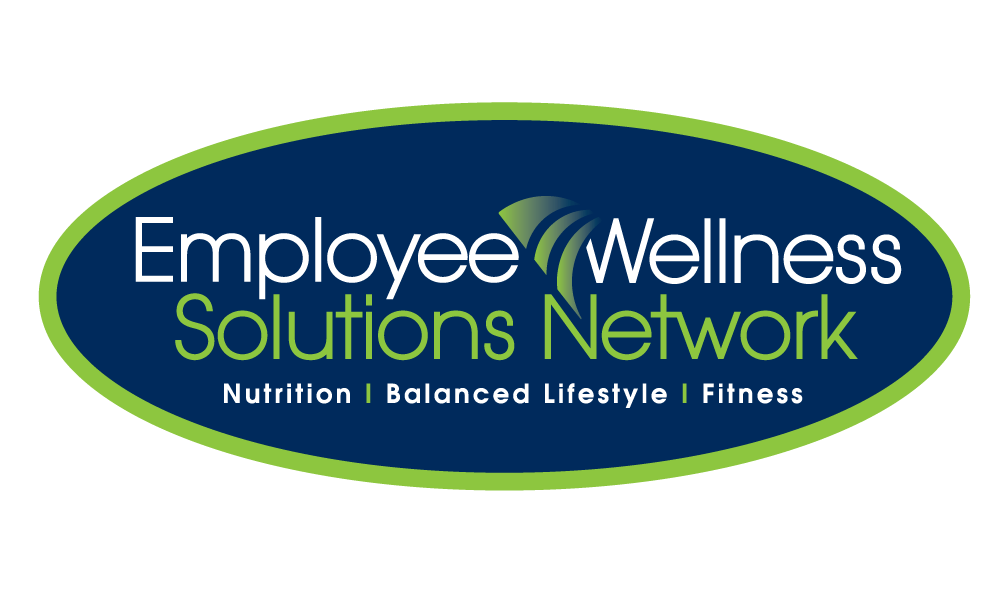 silver membership january to december 2017
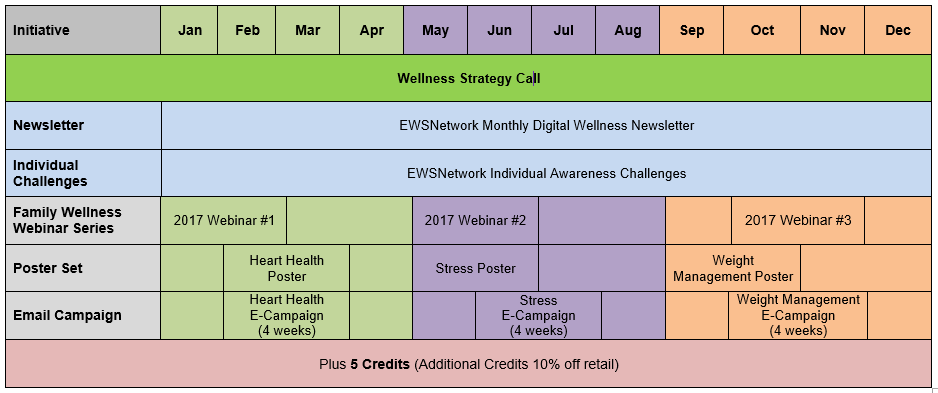 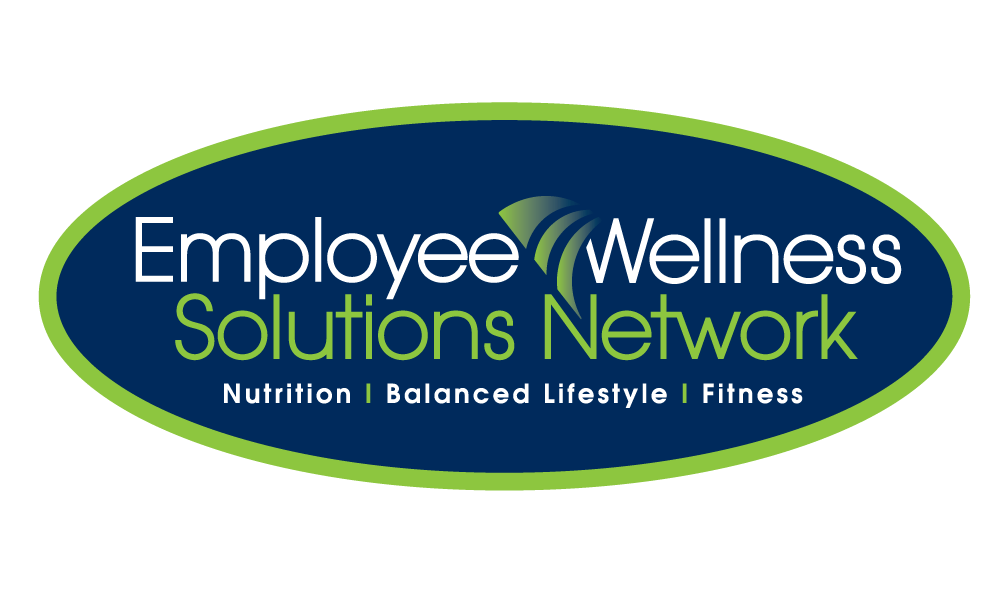 Includes:
Wellness Strategy Call
Family Webinars
Monthly Newsletter
Individual Challenges
3 Poster Sets
3 E-Campaigns
2, 30-Day Team Challenges
Kids Wellness Bursary
15 EXTRA Credits
15% off Additional Credits
gold membership
$245/month
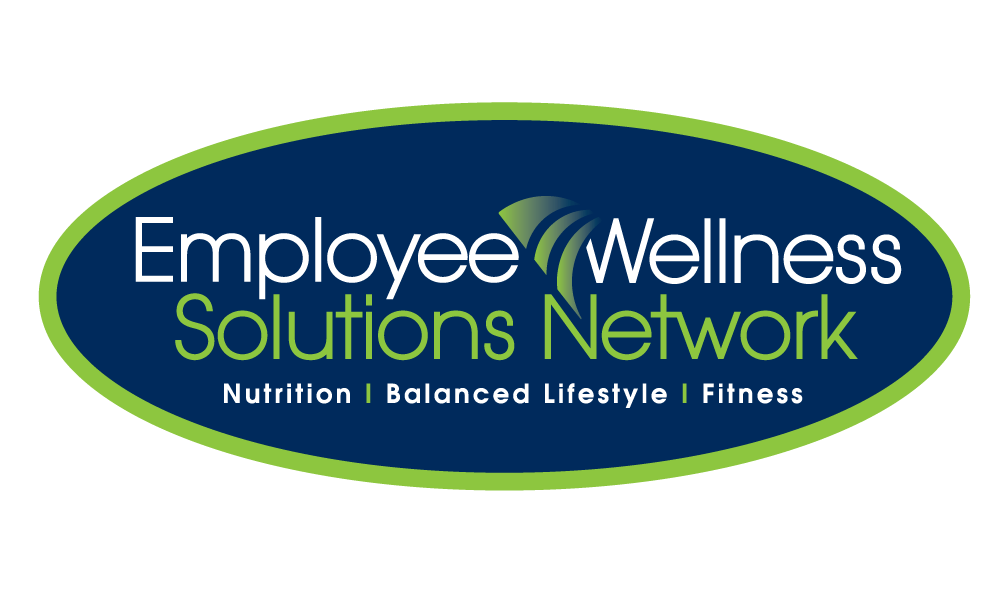 gold membership january to december 2017
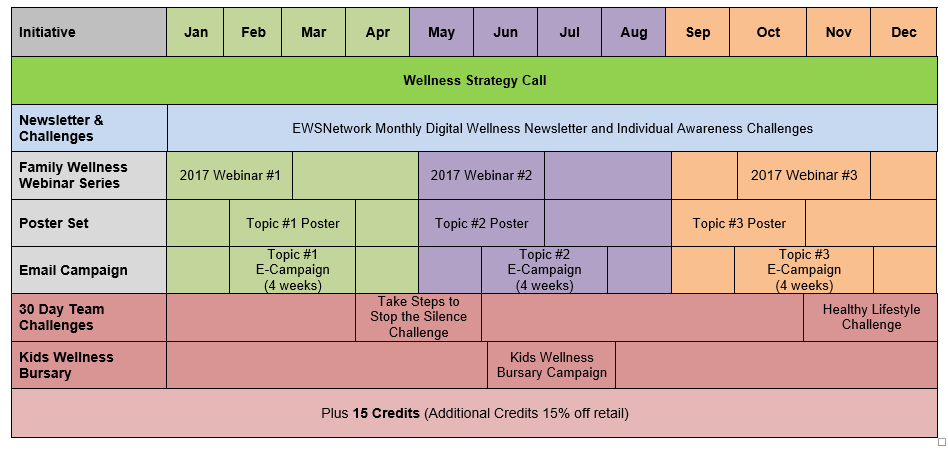 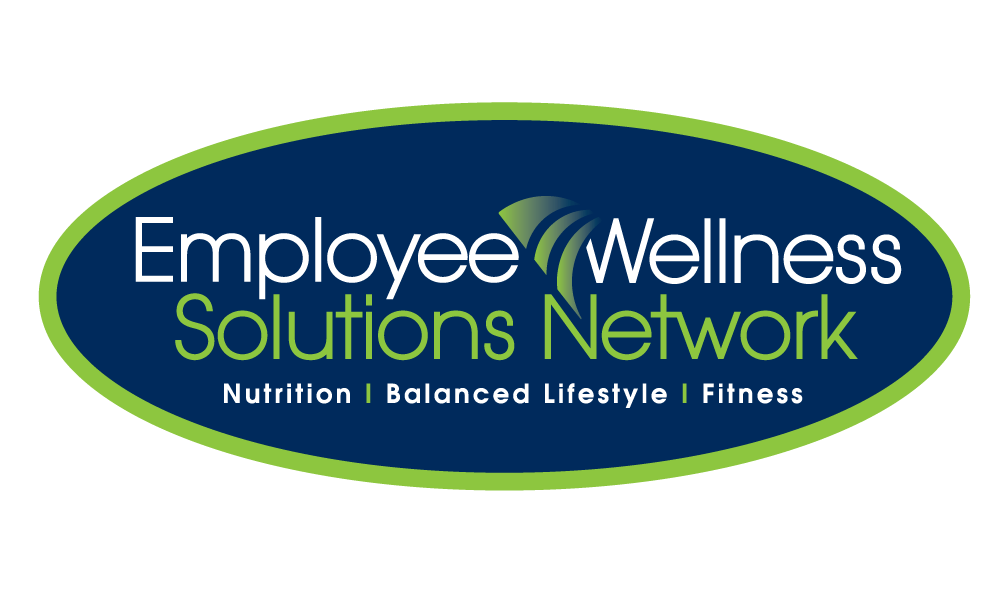 Includes:
Wellness Strategy Call
Family Webinars
Monthly Newsletter
Individual Challenges
3 Poster Sets
3 E-Campaigns
2, 30-Day Team Challenges
Kids Wellness Bursary
6 Corporate Consulting Sessions
30 EXTRA Credits
20% off Additional Credits
platinum membership
$345/month
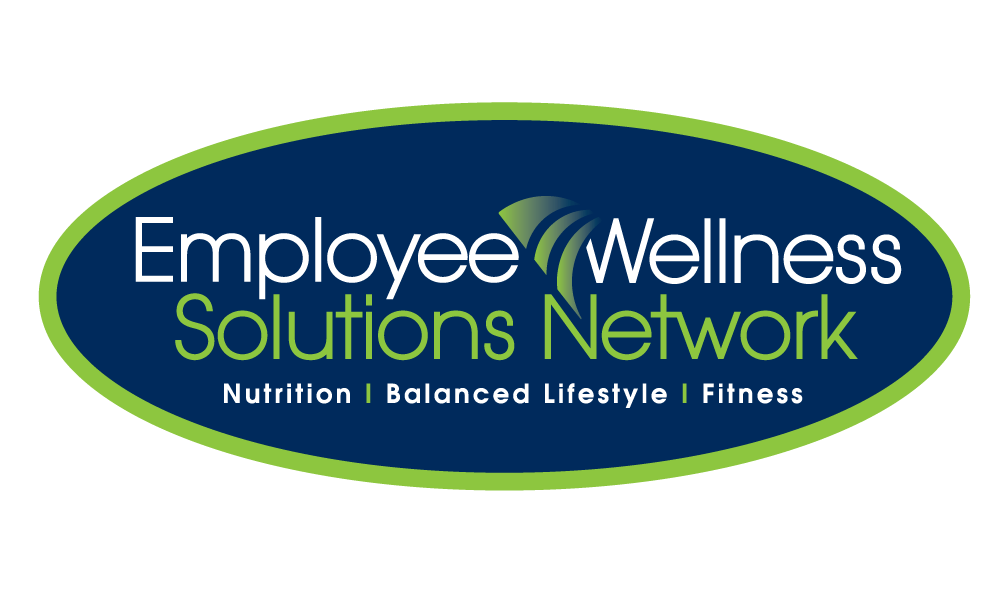 platinum membership january to december 2017
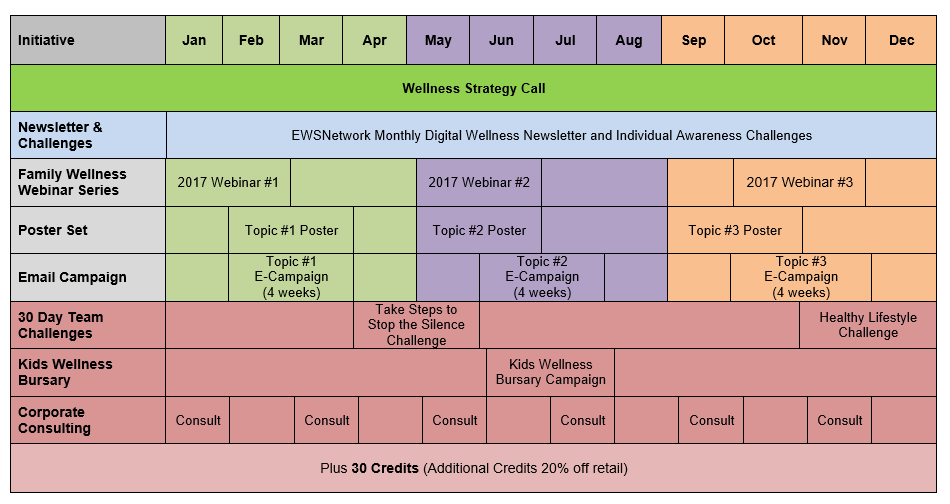 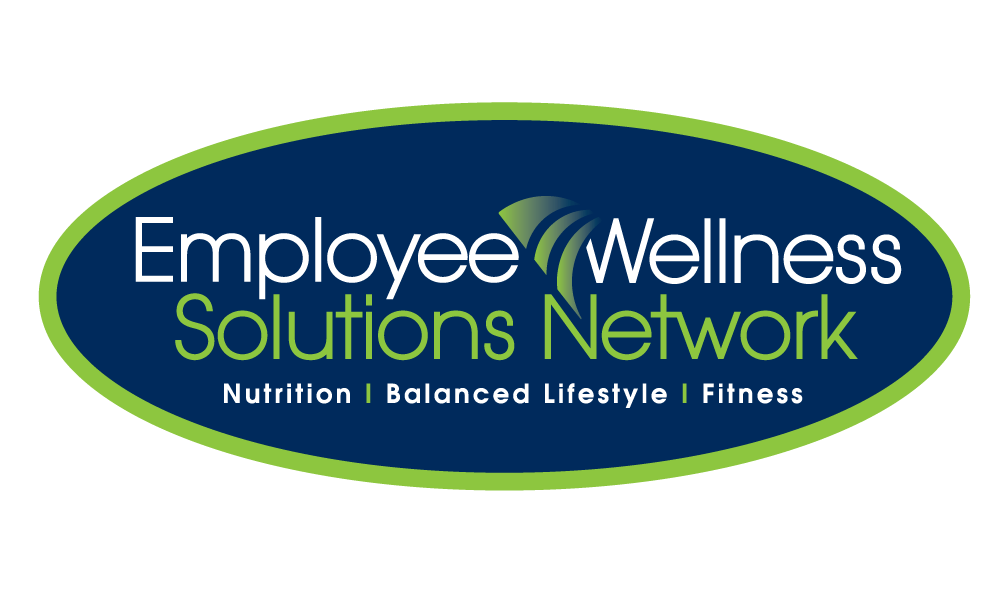 comprehensive membership
Additional Options:
Lunch ‘n Learns
Workshops
1-on-1 Coaching for Staff
Onsite Events
Group Exercise Classes
Health Fairs
Analysis
Reporting
Wellness Committee 
… and more
Includes:
Wellness Strategy Call
Family Webinars
Monthly Newsletter
Individual Challenges
3 Poster Sets
3 E-Campaigns
2 30-Day Team Challenges
Kids Wellness Bursary
6 Corporate Consulting Sessions
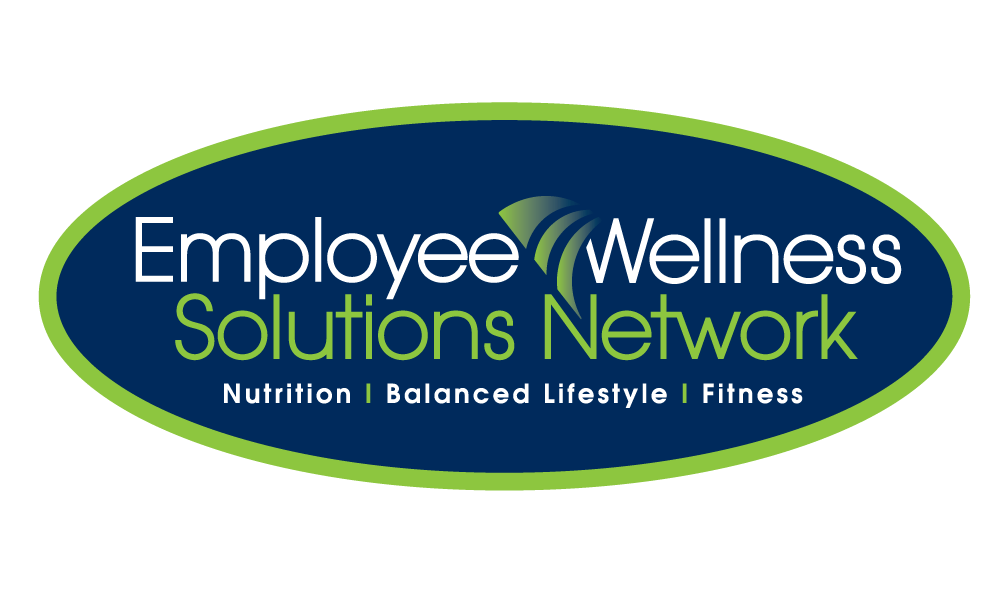 comprehensive and strategic wellness program
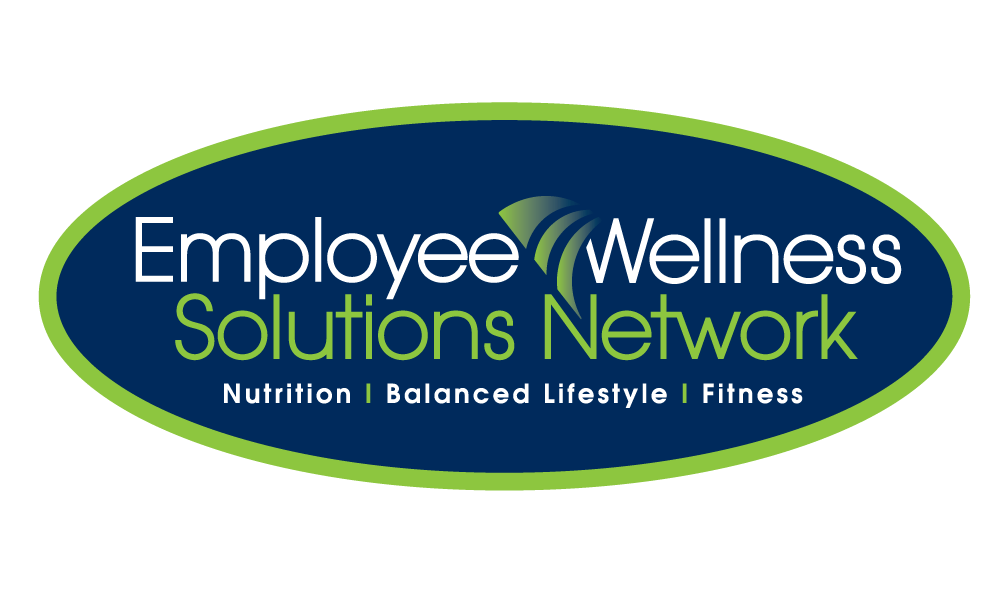 how to use your credits
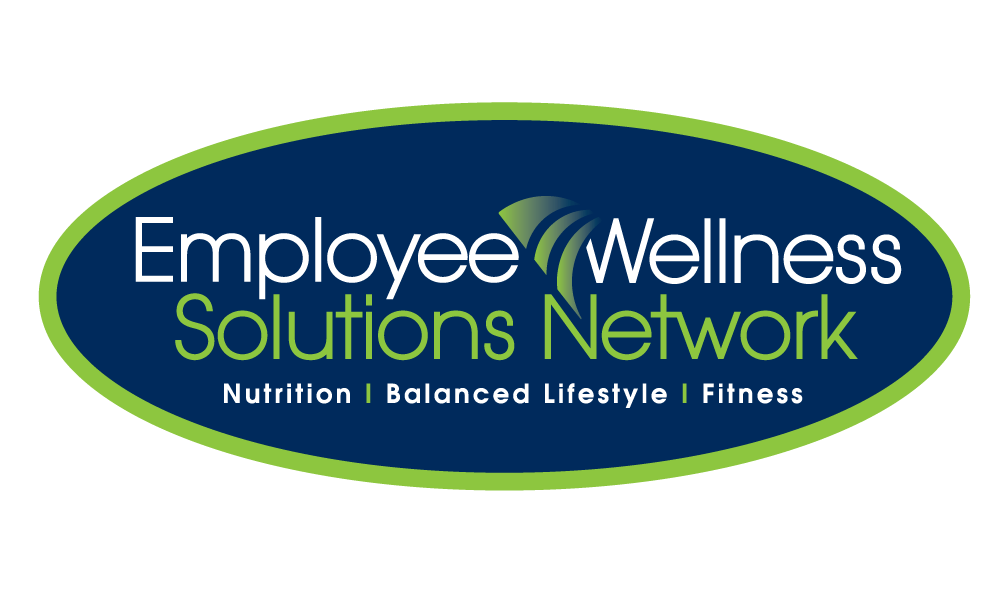 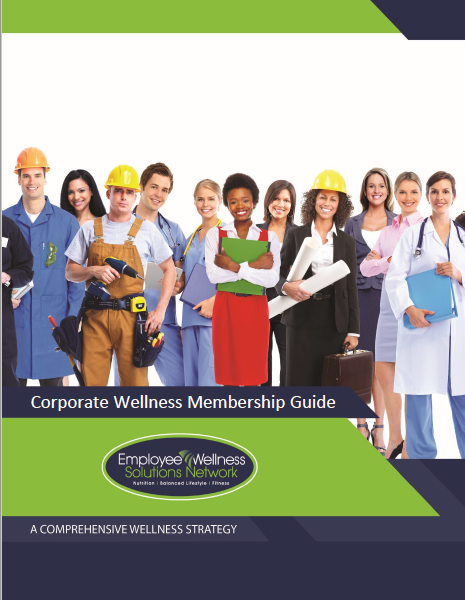 employer experience
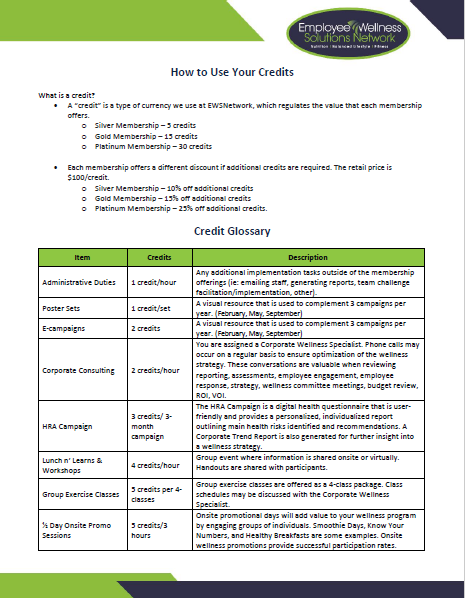 Wellness Strategy Call

Alignment of Objectives
Strategic and Integrative Approach
Membership Guide
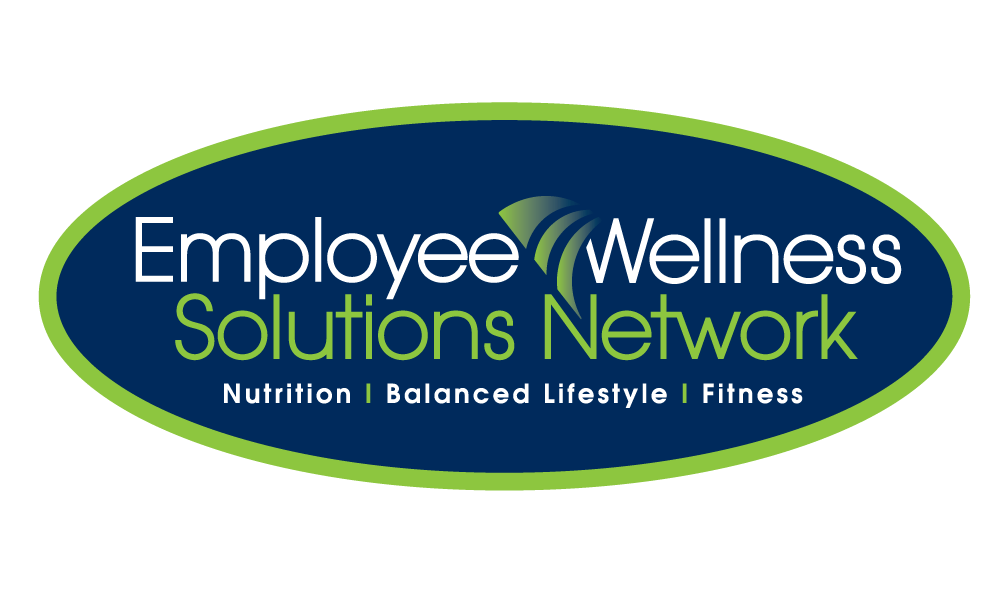 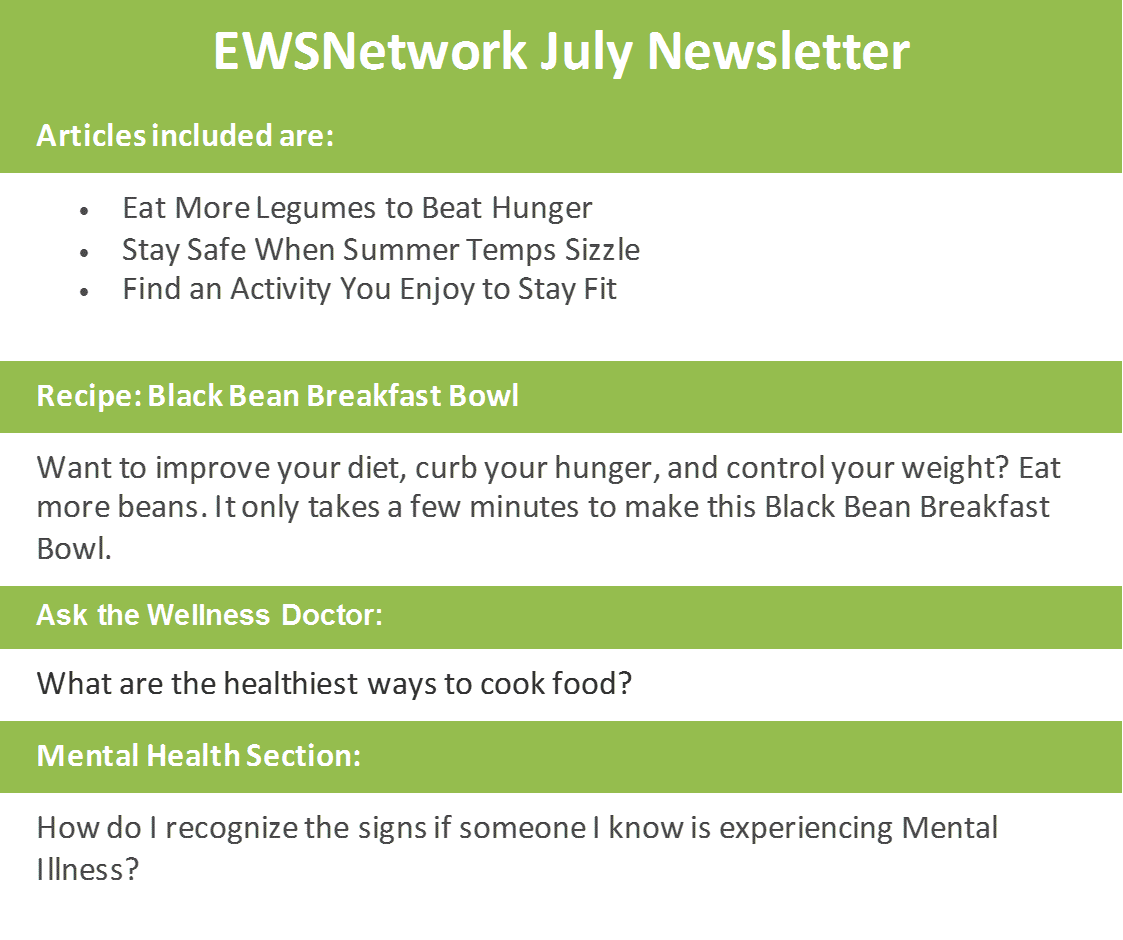 ewsnetwork newsletter and individual challenge
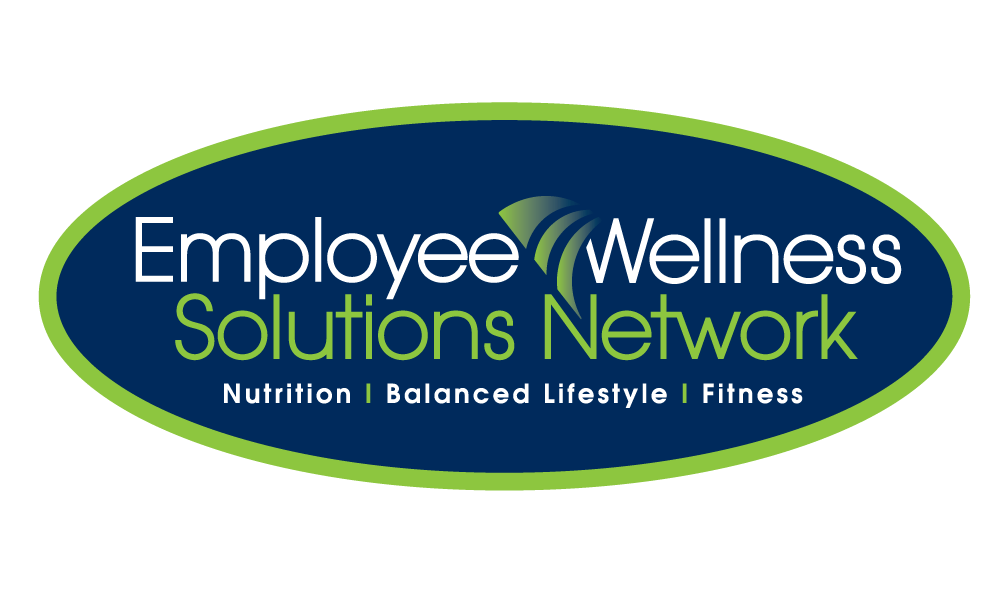 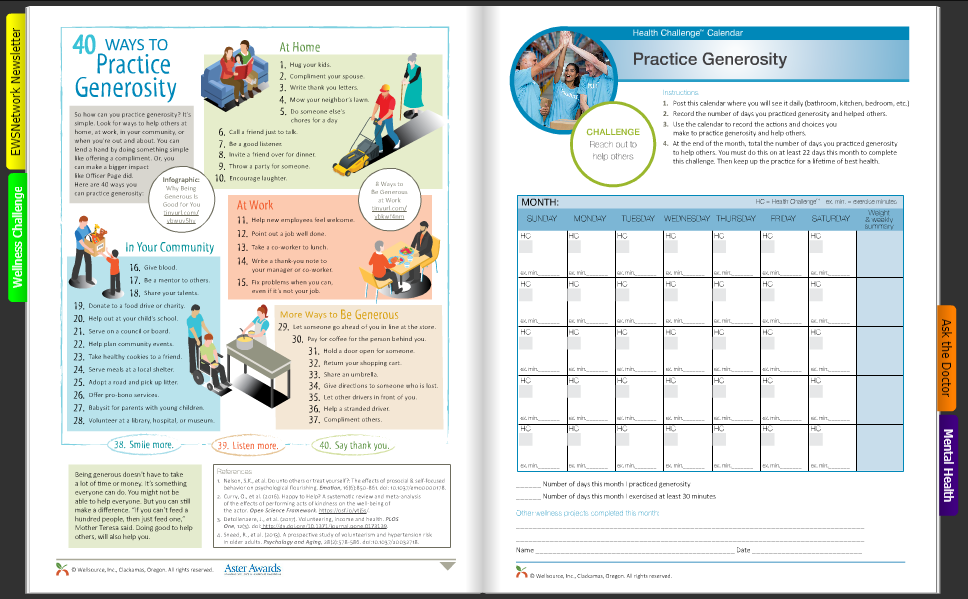 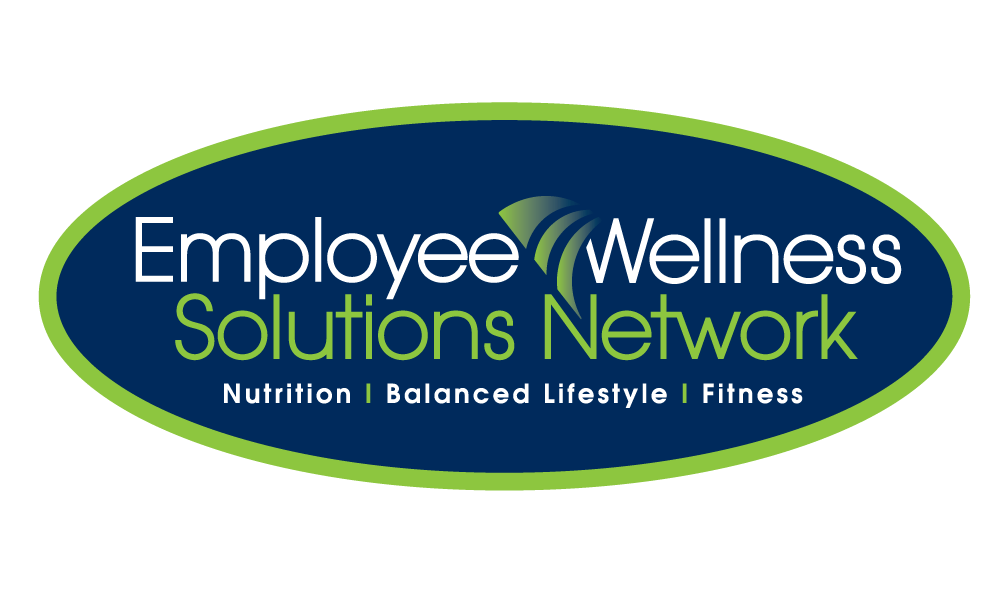 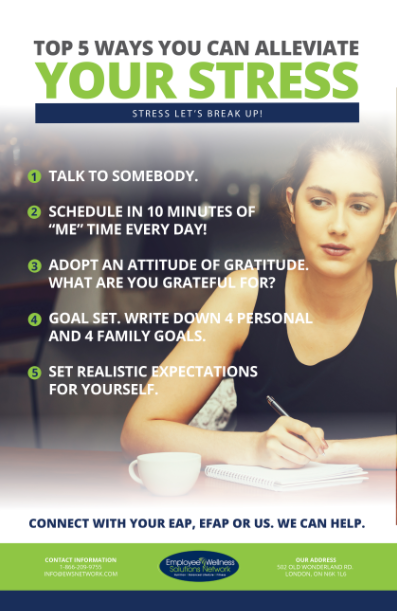 posters and e-campaigns
Heart Health
Stress
Weight Management
Nutrition
Mental Health
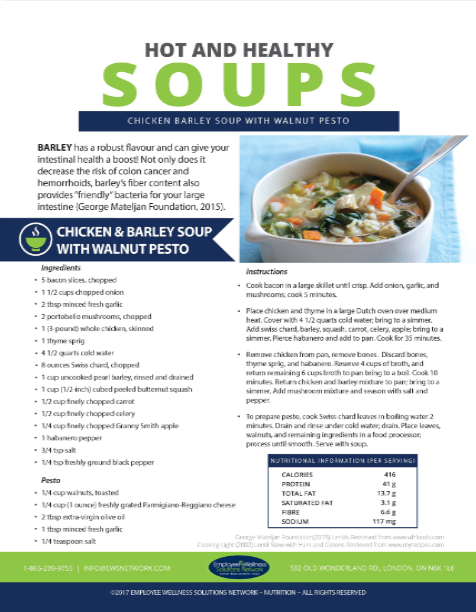 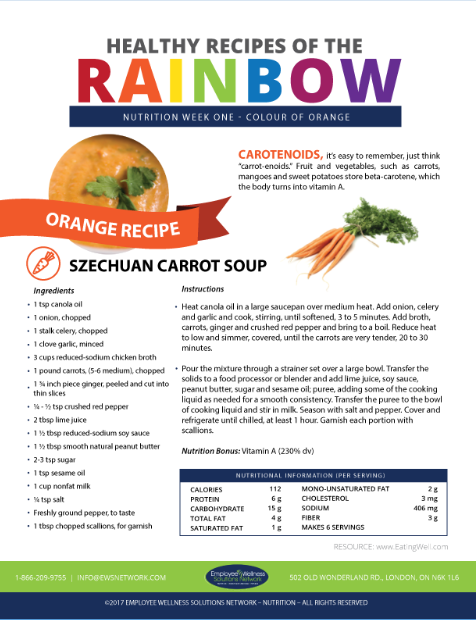 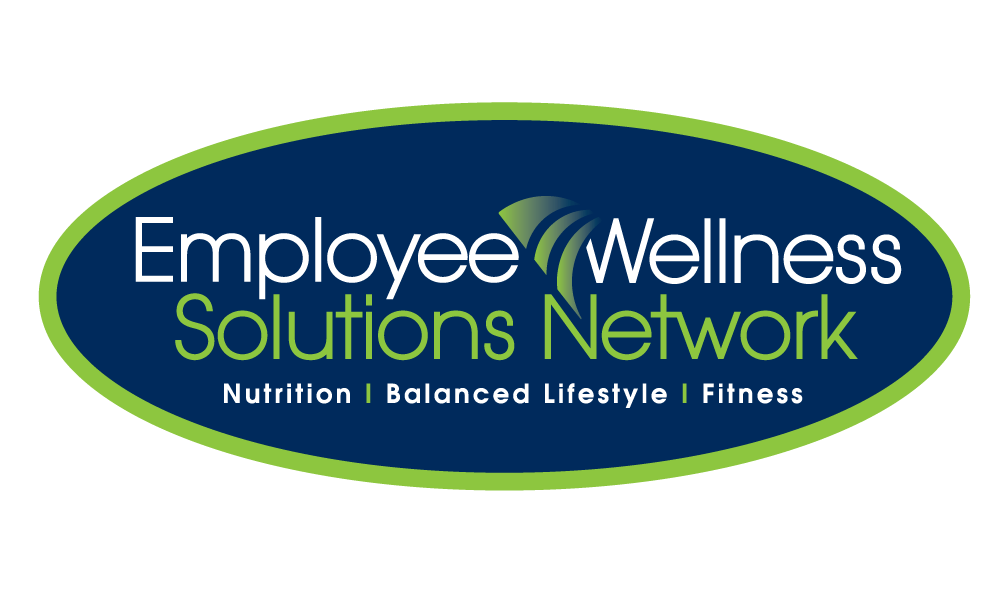 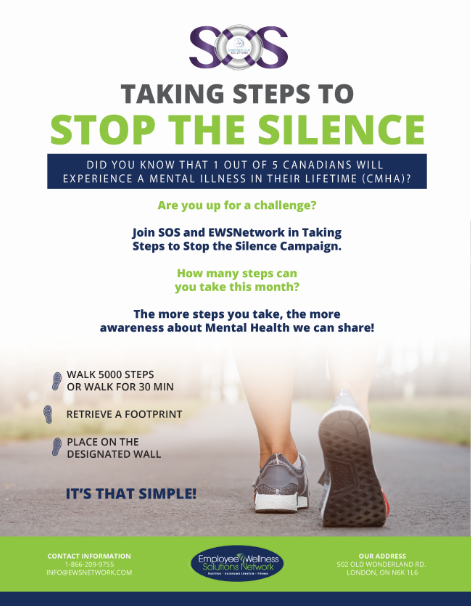 group challenges
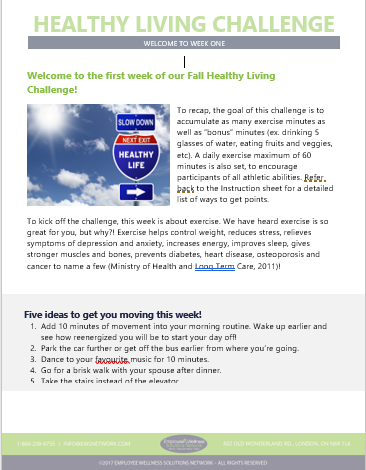 Healthy Living Challenge
Stop the Silence Pedometer Challenge
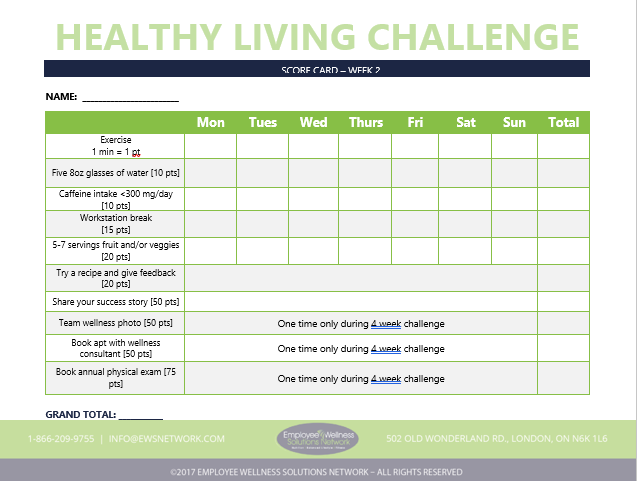 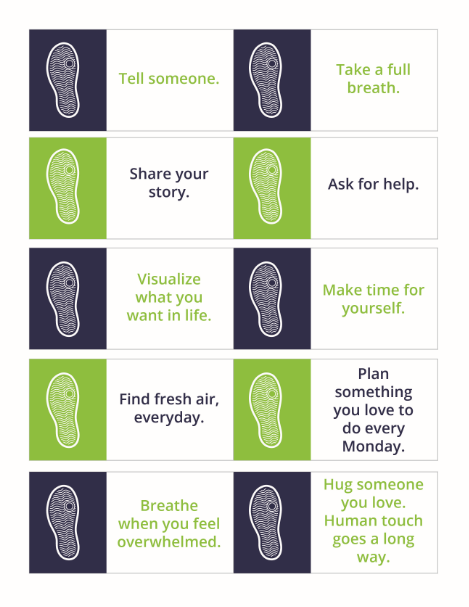 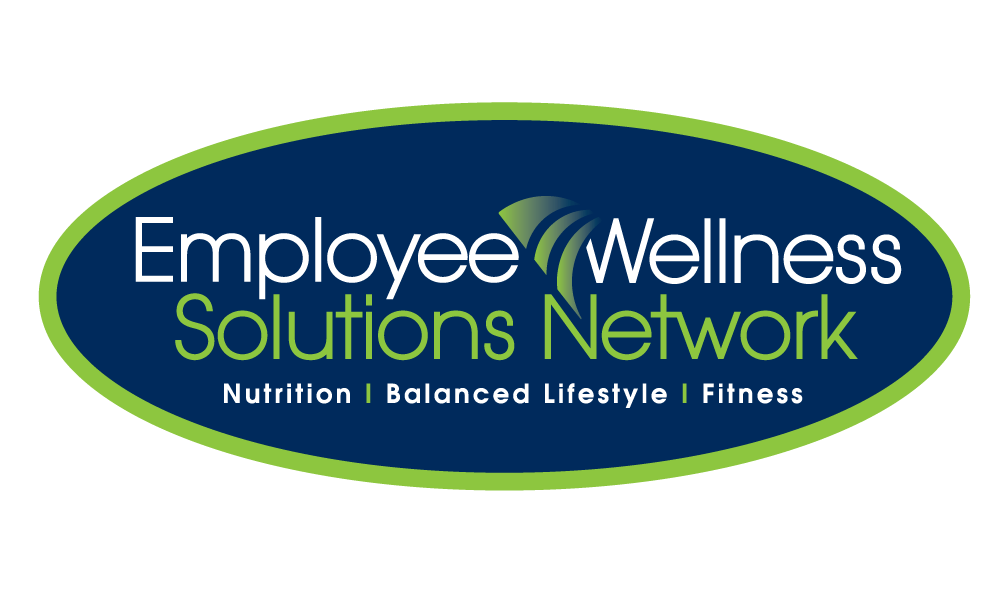 $245/month
$145/month
$345/month
gold membership
silver membership
platinum membership
Includes:
Wellness Strategy Call
Family Webinars
Monthly Newsletter
Individual Challenges
3 Poster Sets
3 E-Campaigns
2, 30-Day Team Challenges
Kids Wellness Bursary
15 EXTRA Credits
15% off Additional Credits
Includes:
Wellness Strategy Call
Family Webinars
Monthly Newsletter
Individual Challenges
3 Poster Sets
3 E-Campaigns
5 EXTRA Credits
10% off Additional Credits
Includes:
Wellness Strategy Call
Family Webinars
Monthly Newsletter
Individual Challenges
3 Poster Sets
3 E-Campaigns
2, 30-Day Team Challenges
Kids Wellness Bursary
6 Corporate Consulting Sessions
30 EXTRA Credits
20% off Additional Credits
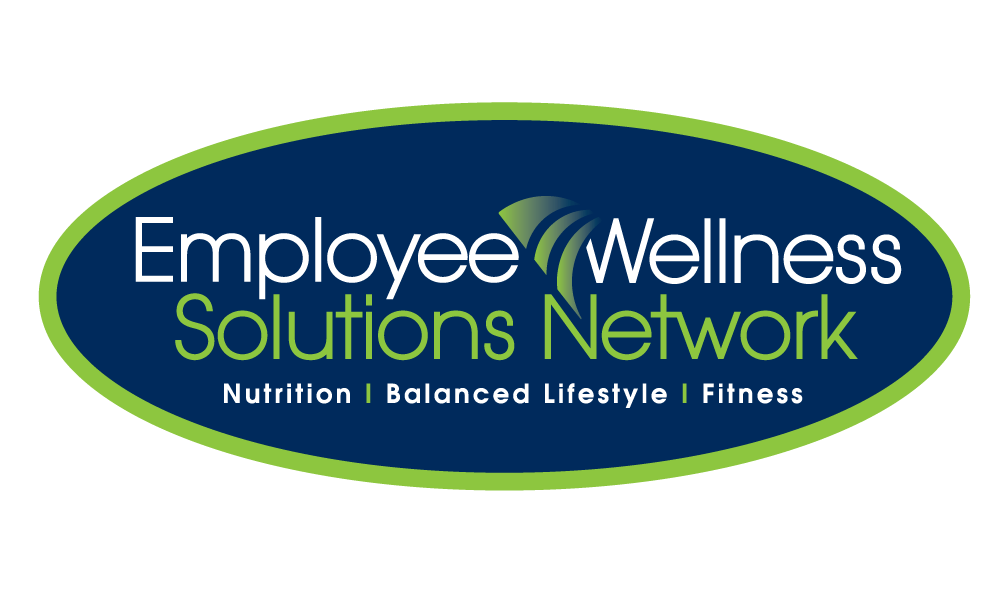 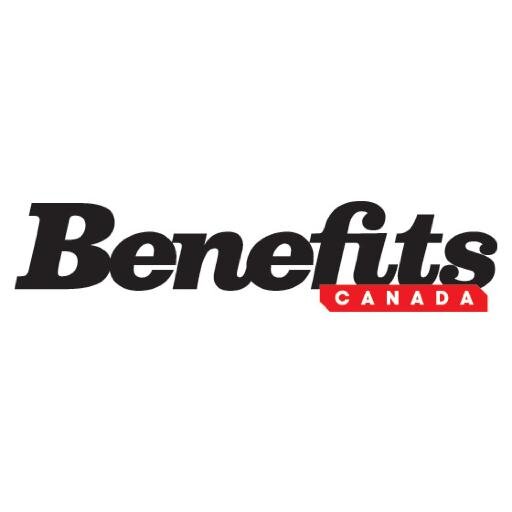 client experience
CAA Atlantic’s Wellness Program provided by Employee Wellness Solutions Network is an invaluable component of our commitment to the well-being of our staff.
-  Morag Duncan, HR Manager
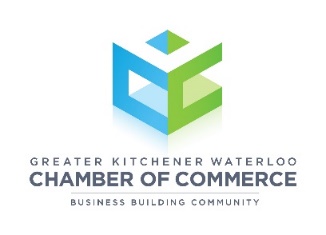 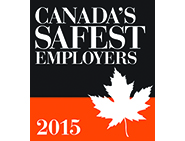 Since we introduced the EWSNetwork Wellness Program, wellness has become part of the culture at Libro.  Staff are more aware of the importance of living a healthy lifestyle.
- Steve Bolton, CEO
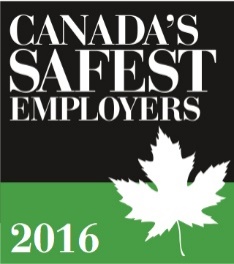 The success of the TRW wellness program is due to EWSNetwork being able to listen to our employees and senior management team, identify priorities, consider alternatives, and provide suggestions and solutions. The leadership role they take with our program makes it easier for us to achieve our goals.
- Mark Hammond, H&S Manager
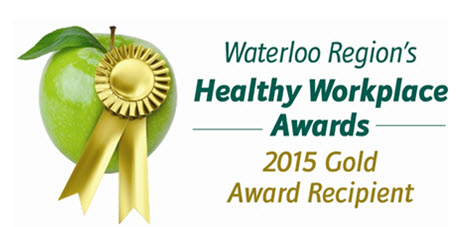